Module 3 SARS-CoV-2 whole genome sequencing
Library Preparation using CovidSeq kits
Zama Khumalo  
Thabo Mohale
National Institute for Communicable Diseases, South Africa
Date : 17 May 2021
CoviSeq Library Prep Kit
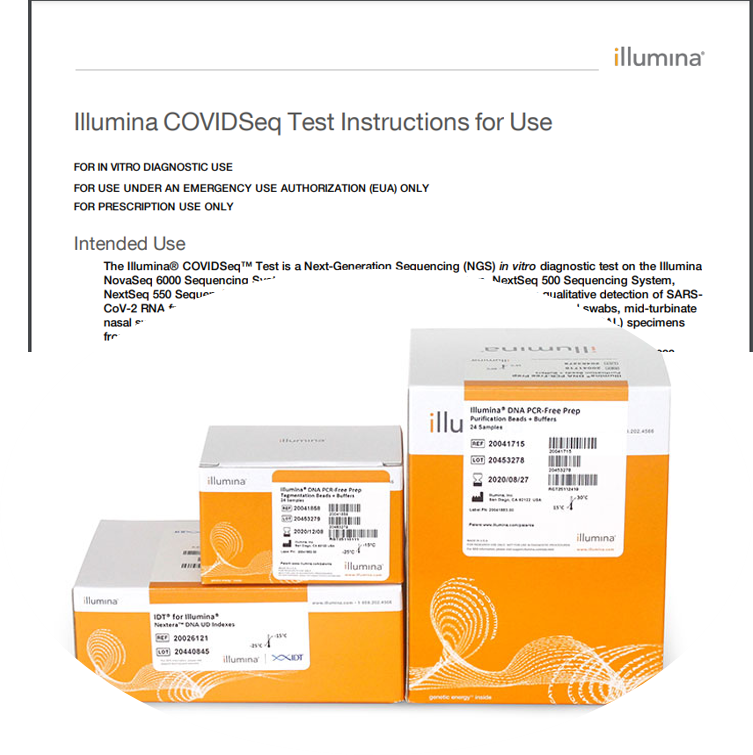 The Illumina COVIDSeq™ (RUO) is a high-throughput amplicon-based NGS 

 Is designed to sequence the whole genome of SARS-CoV-2 using a tiling PCR approach with overlapping primers

98 primers (20-30bp)

Is based on a publicly available ARTIC protocol
Library Preparation Workflow
Tagment PCR Amplicons
Step 1
Post Tagmentation  & Clean Up
Day 1
Amplification of Tagmented  Amplicons
Library Prep
Pooling  and Purification of Libraries
Step 2
Quantification & Normalization of Libraries
Step 3
Step 4
Pooling & Dilution of Libraries
Day 2
Step 5
Sequencing
Loading the Run
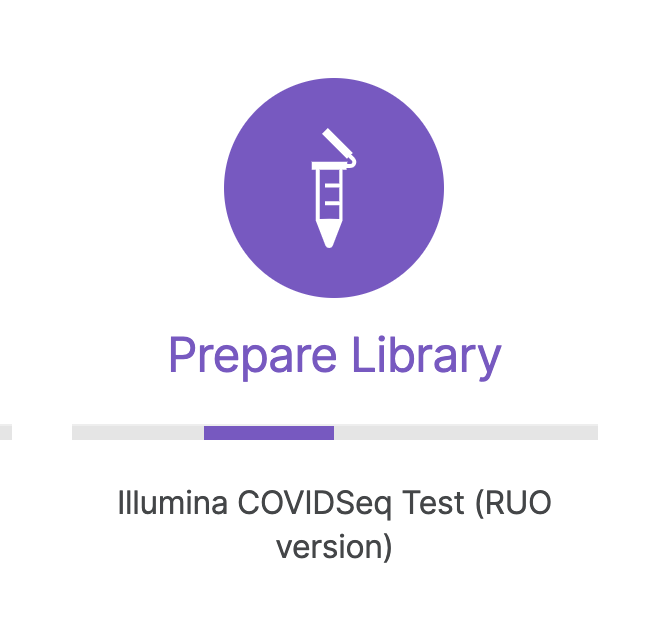 STEP 1
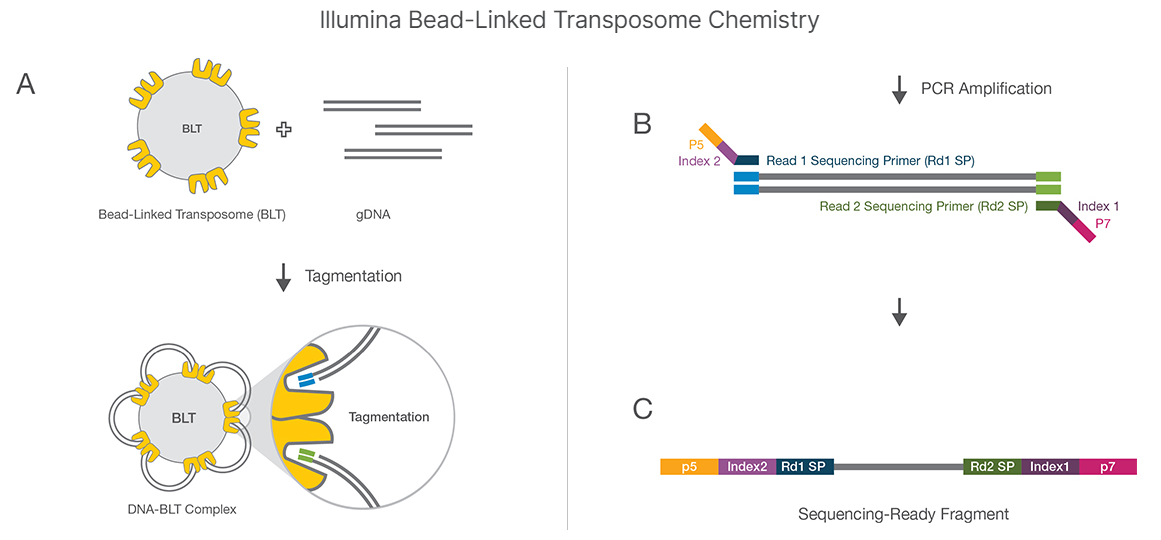 Tagment PCR Amplicons
Process that fragments and tags the PCR amplicons with adapter sequences
Post Tagmentation  & Clean Up
This step washes the adapter-tagged amplicons before PCR amplification (TSB – Tagmentation Stop Buffer)
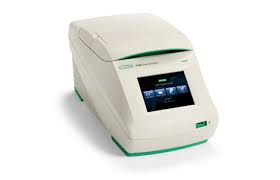 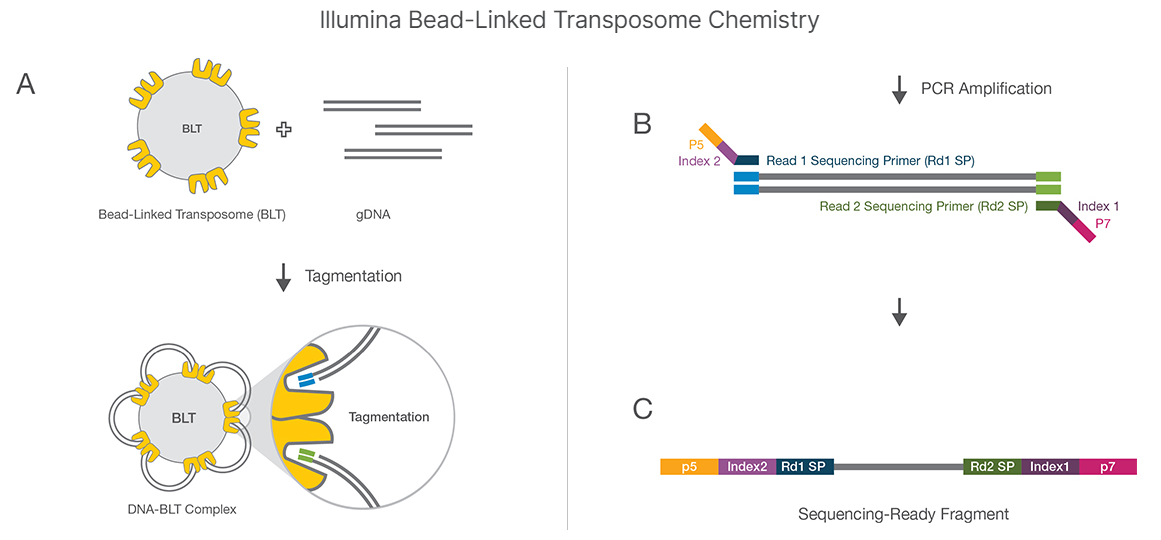 Amplification of Tagmented  Amplicons
PCR amplification using unique index adapters 
(Set 1-4 -multiplexing)
STEP 2
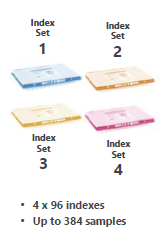 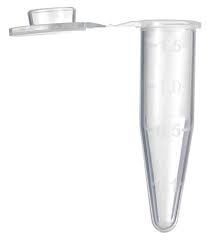 1
Pooling  &
 Purification of Libraries
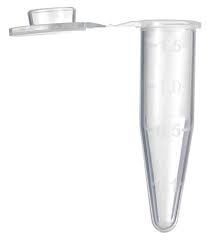 2
Pool libraries from each 96-well plate into an Eppendorf tube




Libraries of optimal size are then bound to magnetic beads, and fragments that are too small or large are wash away (80%  EtoH)
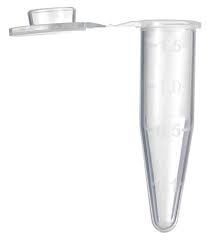 3
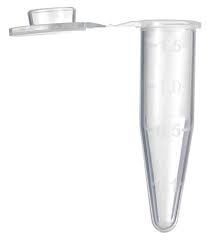 4
STEP 3
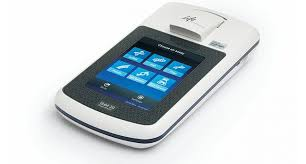 Quantification & Normalization of Libraries
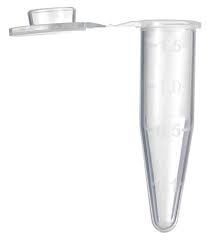 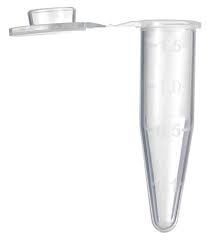 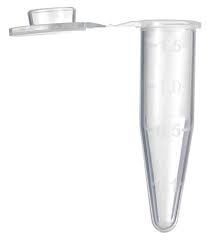 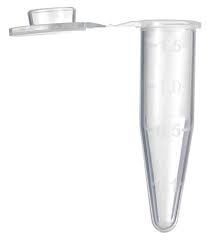 1       2      3    4
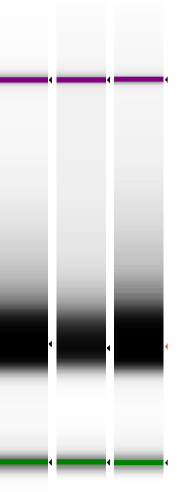 ng/ul
Quantification of library pool using a Qubit dsDNA HS Assay kit.
Fragment analysis using TapeStation 4200
350 bp
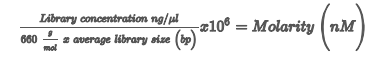 Final Concentration = 4nM
STEP 4
1        2         3          4
Pooling of normalized Libraries
Pool normalized  libraries into 1 tube
This step produces a final pool of 384 samples diluted to a starting concentration of 4 nM
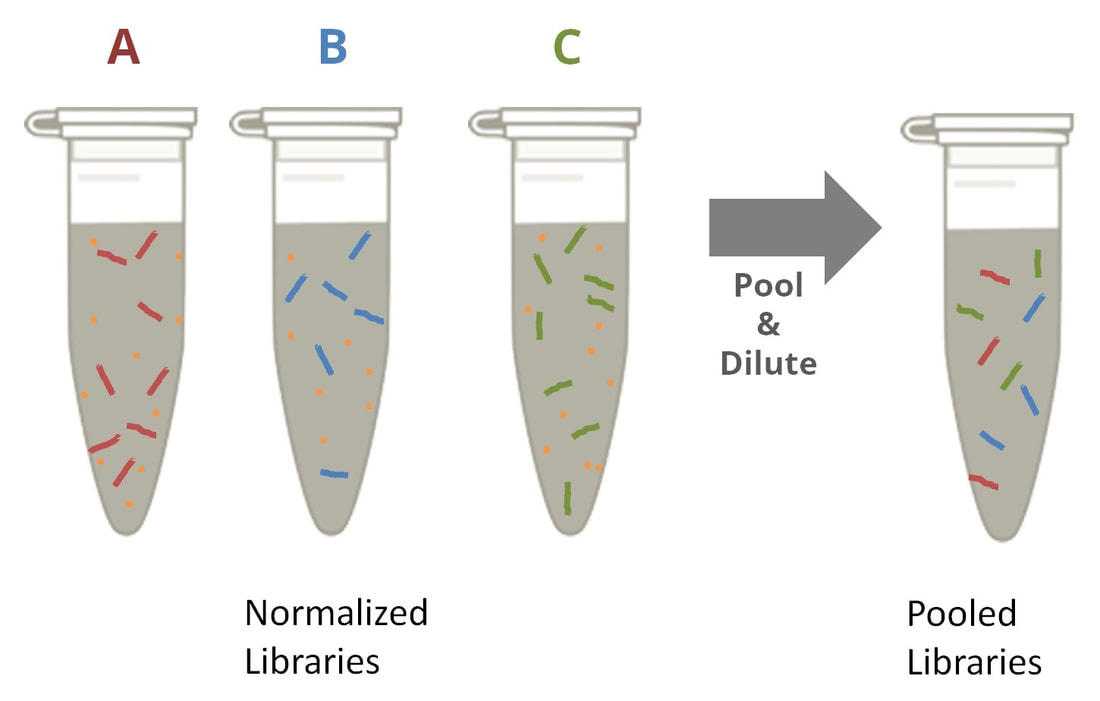 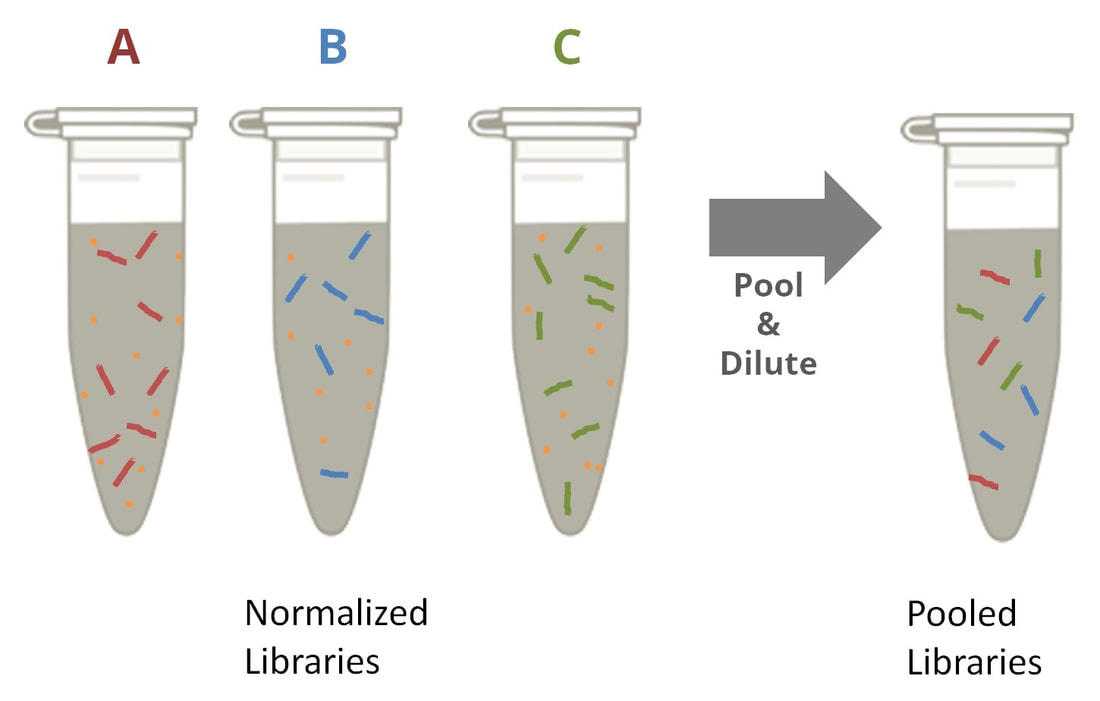 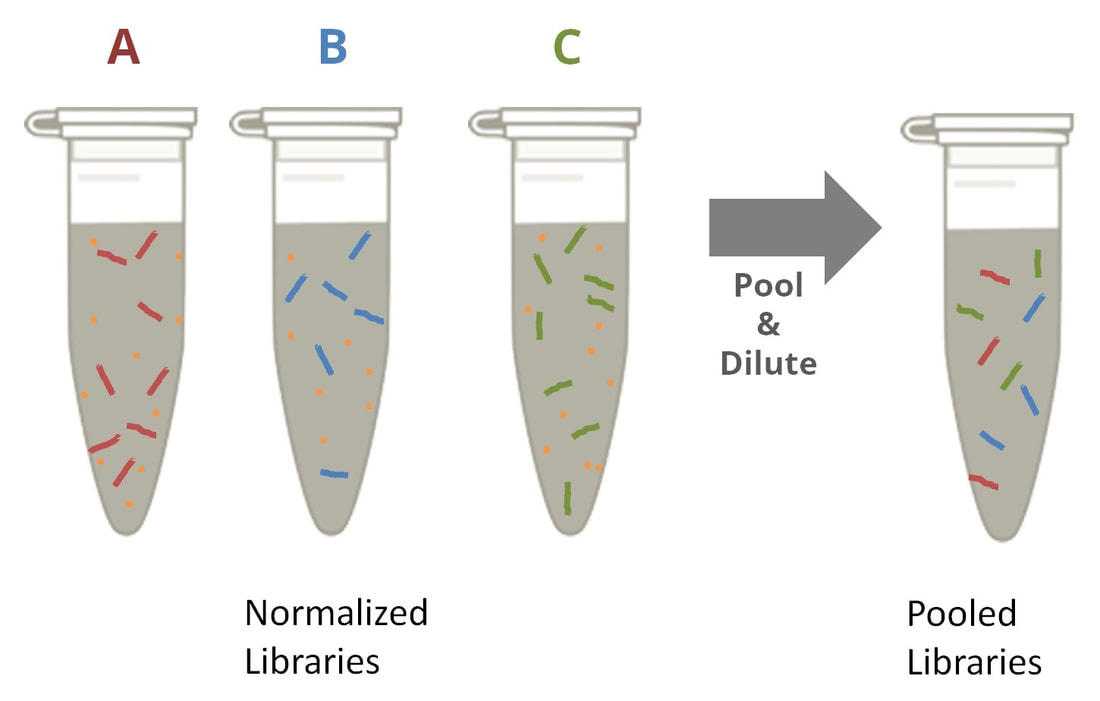 Libraries are ready to be denatured and diluted to the final loading concentration (1.4 pM)
STEP 5
Sequencing
Denaturation

Pooled libraries are denatured (0.2N NaOH) to create single strands ready for sequencing


Dilute denatured libraries to 20 pM using Hybridization Buffer


The 20 pM is further diluted to  1.4pM
*PhiX- well-characterized bacteriophage genome
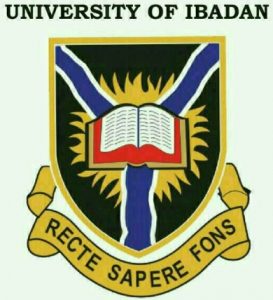 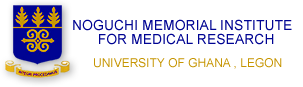 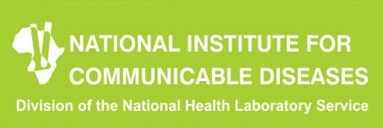 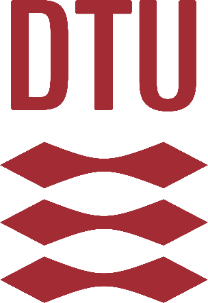